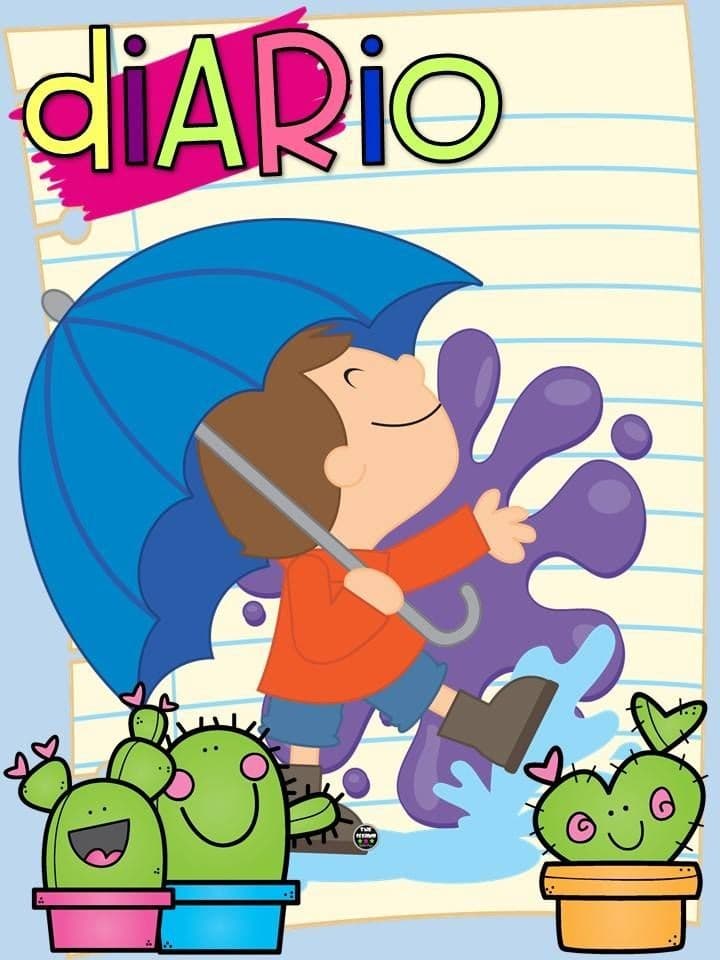 Diario de la alumna
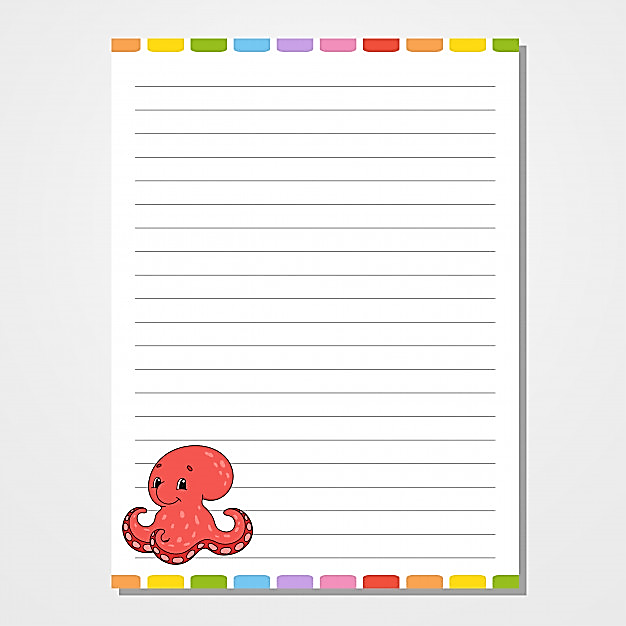 Jardín de Niños “Diego Rivera”
1º”A” 
Educadora: Denisse Mancillas
Practicante: Monserrat Mendoza
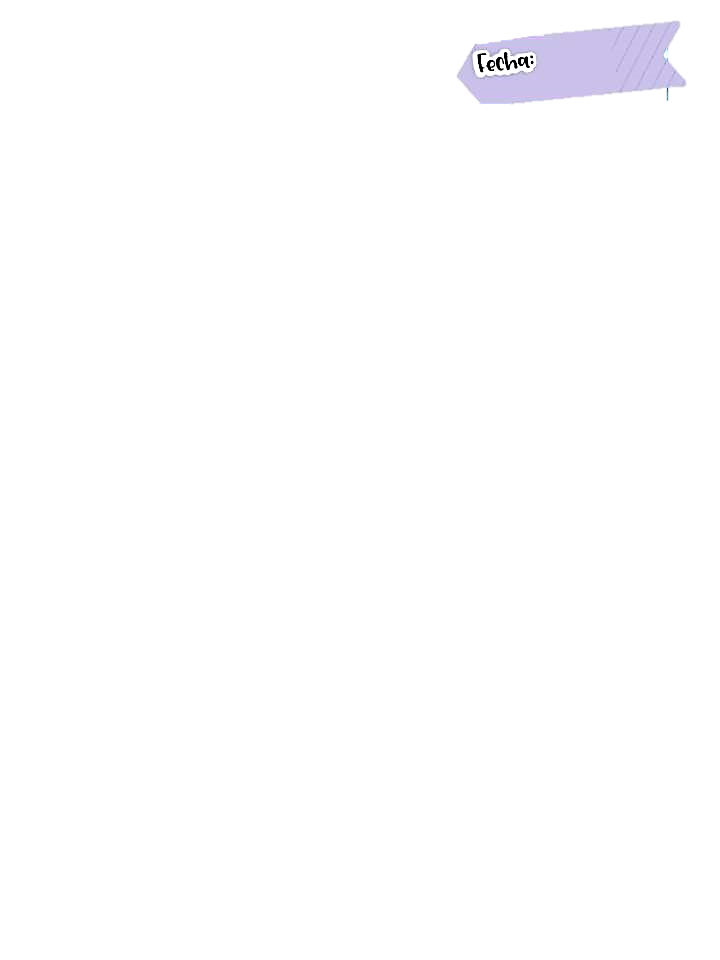 03/06/2021
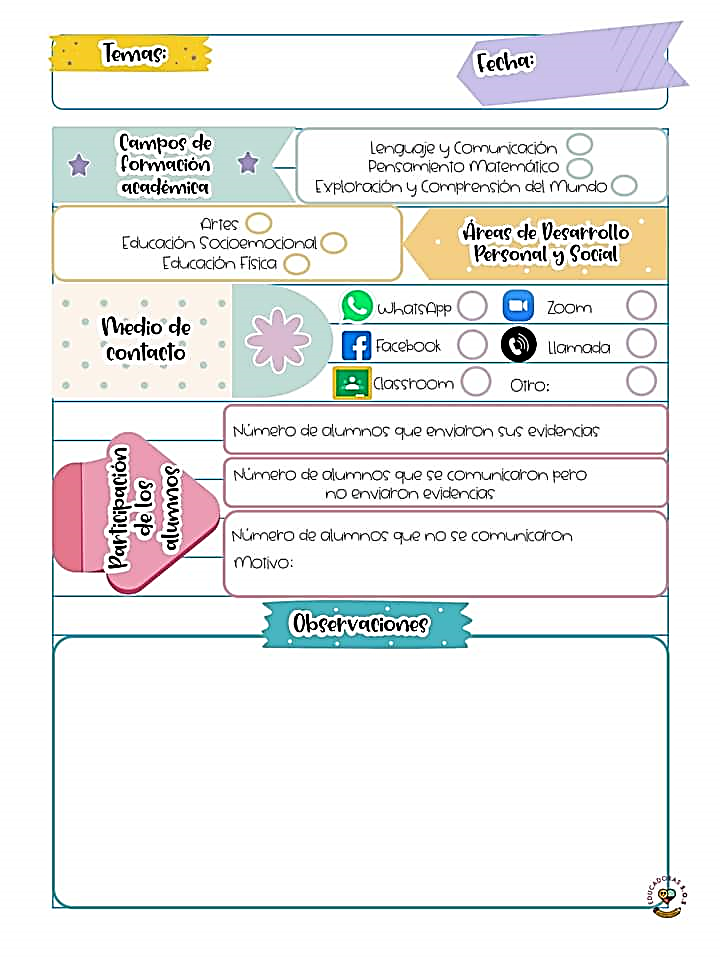 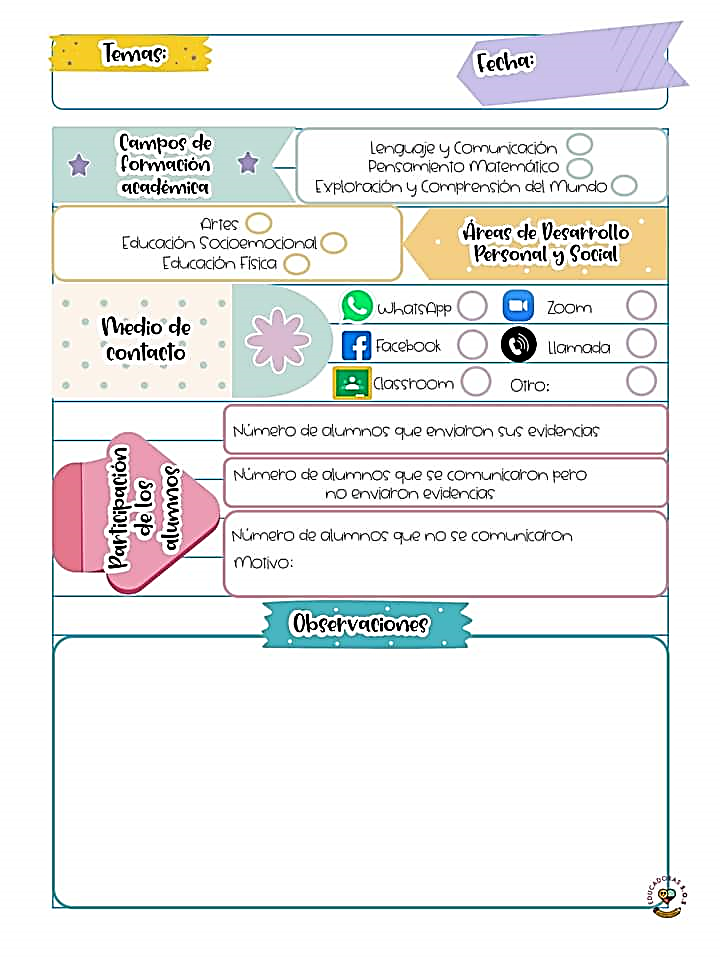 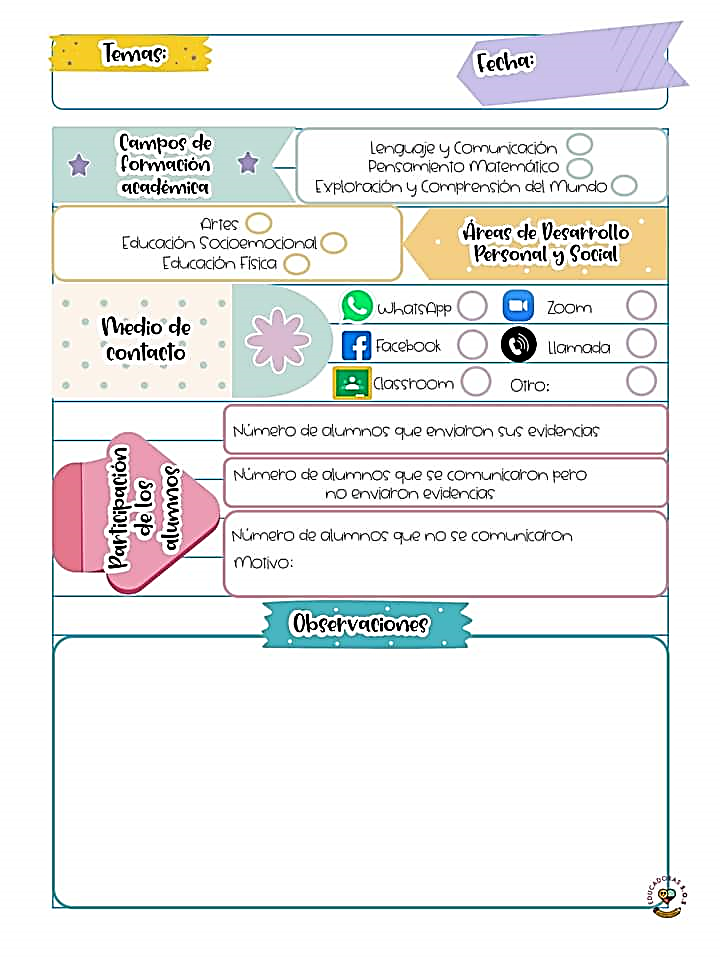 3
6
20
Desconocido
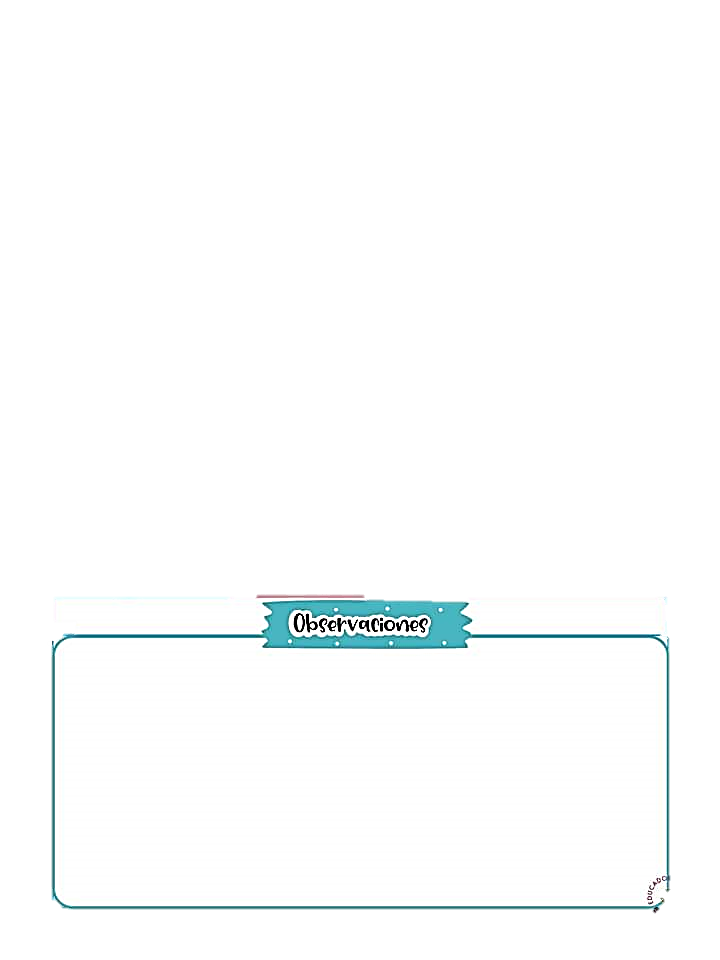 El día de hoy en la programación se abordaron las acciones que podemos realizar para cuidar el medioambiente a través de una historia, una canción y carteles informativos. También se abordo en lengua extranjera los útiles escolares. Posteriormente se diseñaron actividades para trabajar en casa para reforzar los aprendizajes.